ЛЕКЦІЯ 11
Cisco SD-WAN
Cisco SD-WAN
Cisco Software-Defined - Wide Area Networking – це оверлейна архітектура WAN-мережі, що застосовує SD (програмно керований) підхід у традиційній WAN-мережі.
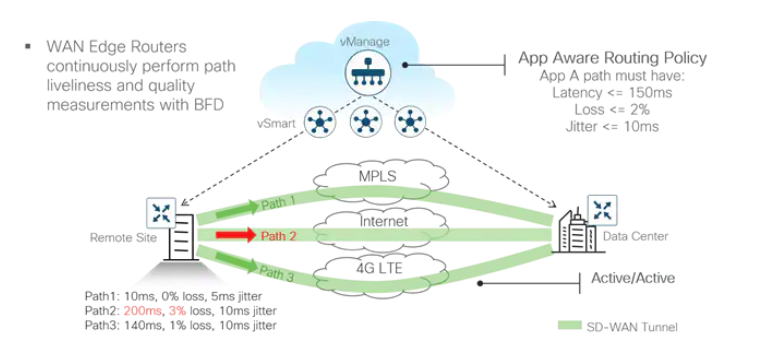 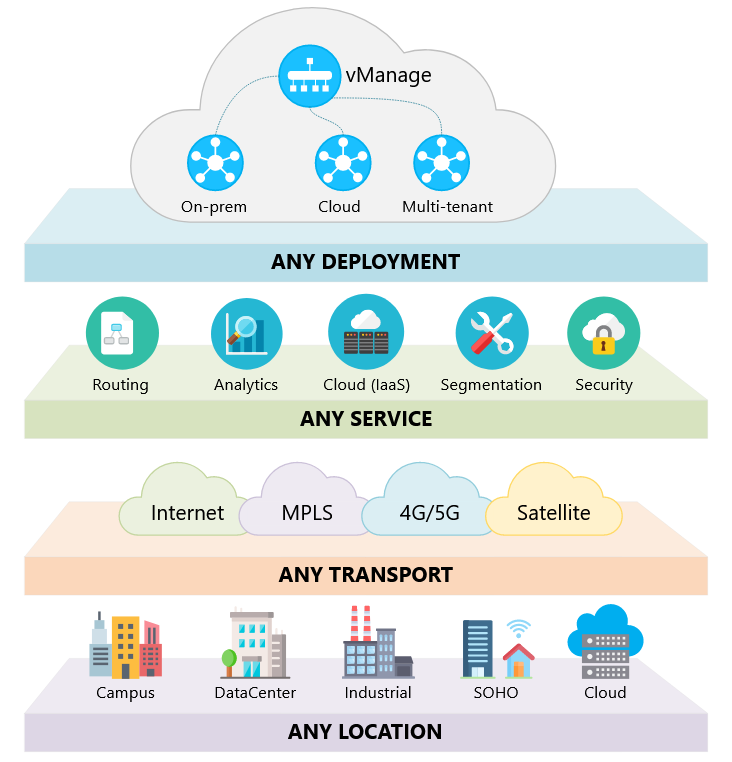 Cisco Viptela SD-WAN забезпечує наступні покращення порівняно з традиційним дизайном WAN: 
Швидке, безпечне та високодоступне підключення будь-якого місця за допомогою Zero-Touch Provisioning (ZTP). 
Створення незалежної від транспорту глобальної мережі з використанням будь-якого типу основного транспорту. 
Абстрагування underlying інфраструктури WAN від служб і програм, які працюють у мережі, таких як WAN Routing, Segmentations, Analytics, IaaS і Multitency. 
Забезпечення наскрізної безпеки від віддалених сайтів до Інтернету, хмарних додатків і програм SaaS. 
Надання єдиного дашборду для управління, аналітики та політики конфігурації в глобальній мережі підприємства. 
Надання API REST для «південного напрямку», які дозволяють підприємствам створювати власні унікальні служби та відповідати будь-яким вимогам ніші.
Cisco Viptela SD-WAN складається з чотирьох відокремлених рівнів: площини оркестровки, площини керування, площини контролю та площини даних. Кожна площина має свої власні функції та обов’язки та є абстрагованою від інших площин. Наприклад, якщо ви замінюєте пристрій у площині даних, це не впливає на площину контролю/керування чи оркестровки. Те саме стосується, якщо ви замінюєте контролер у площині контролю або площині керування.
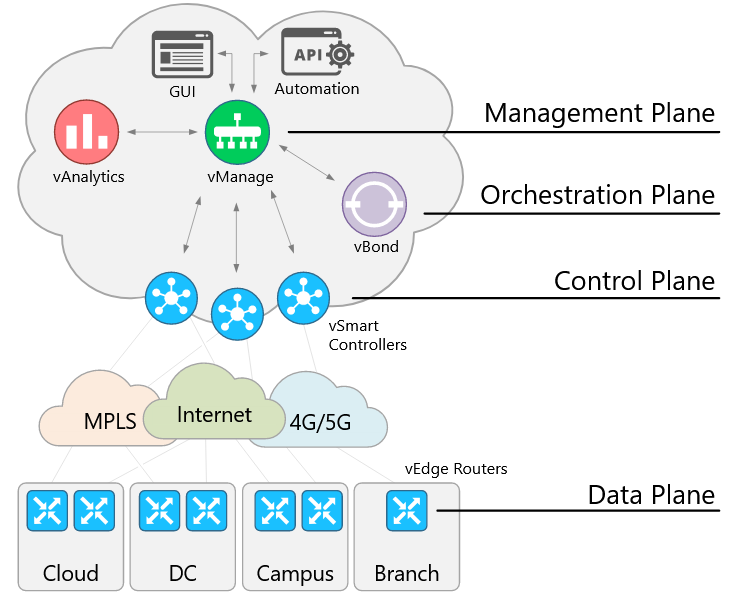 Cisco vManage 
Cisco vMange — це площина управління системи SD-WAN. Він запускає інтерфейс користувача системи та є інформаційною панеллю, з якою адміністратори мережі взаємодіють щодня. Він відповідає за збір мережевих телеметричних даних, запуск аналітики та сповіщення про події в структурі SD-WAN. Це також інструмент, за допомогою якого адміністратори створюють шаблони пристроїв, надсилають конфігурації та здійснюють проектування оверлейного трафіку.
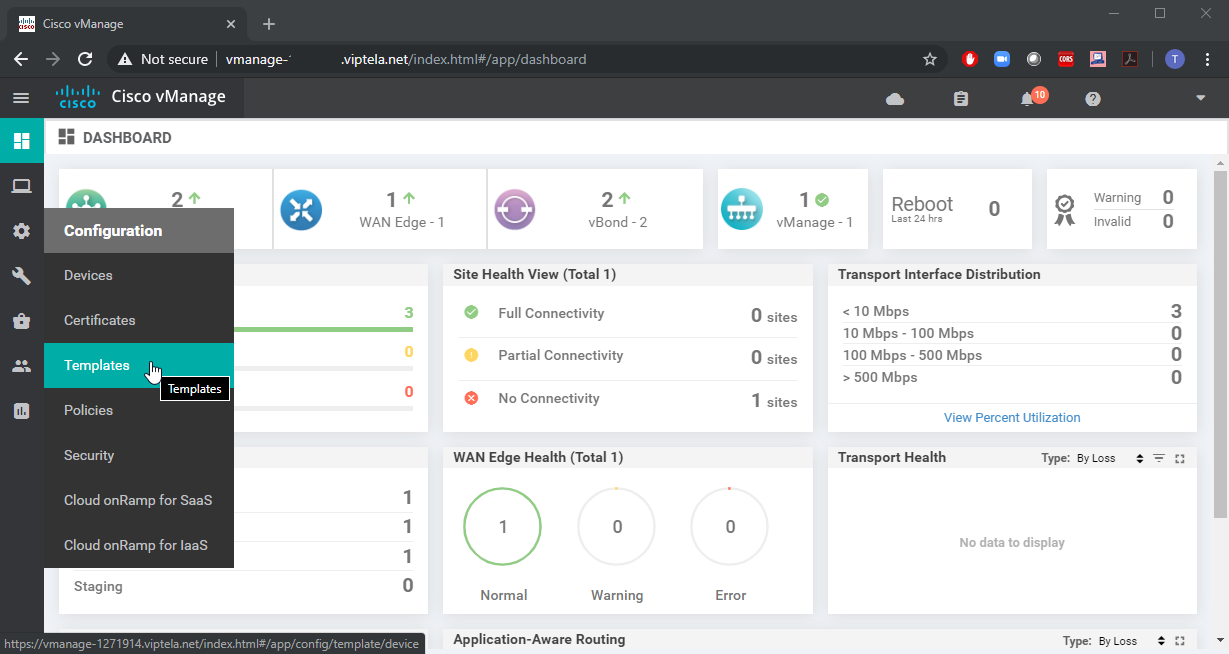 Cisco vManage, vBond, vSmart можна розгорнути локально, у загальнодоступній хмарі або в хмарному середовищі Cisco. Це ресурсомістке рішення, а тому більшість клієнтів вибирають хмарні варіанти.
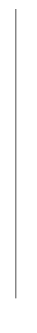 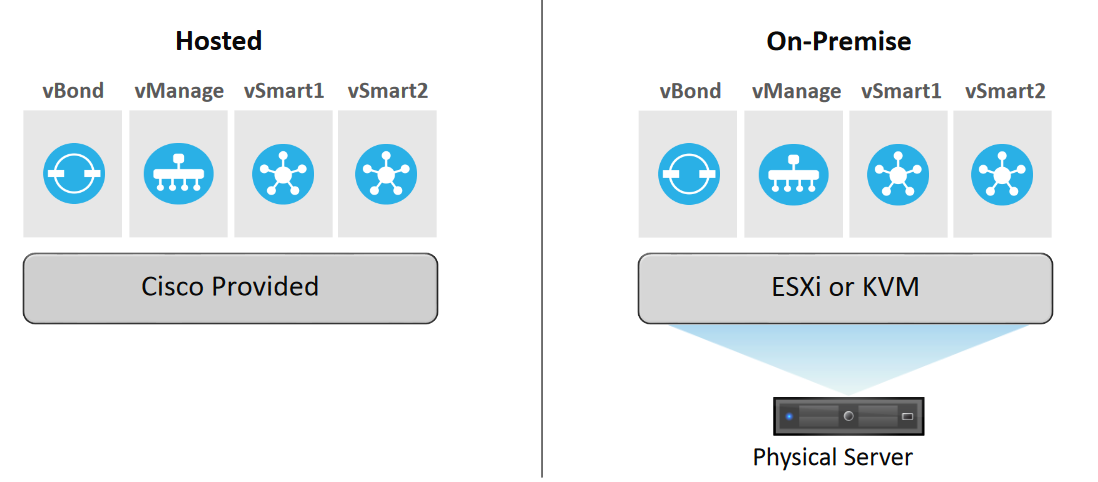 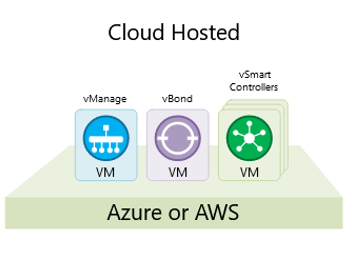 Cisco vBond
Cisco vBond — це площина оркестровки системи SD-WAN. Його завдання полягає в тому, щоб організовувати процес підключення нових неналаштованих пристроїв до мережі SD-WAN. Він відповідає за автентифікацію та додавання в білий список маршрутизаторів vEdge та розповсюдження інформації про контроль/управління
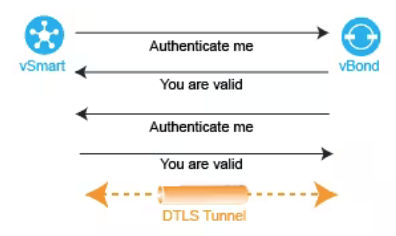 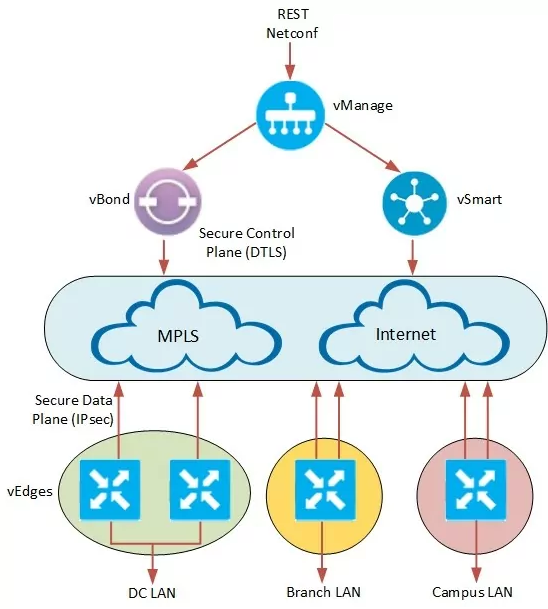 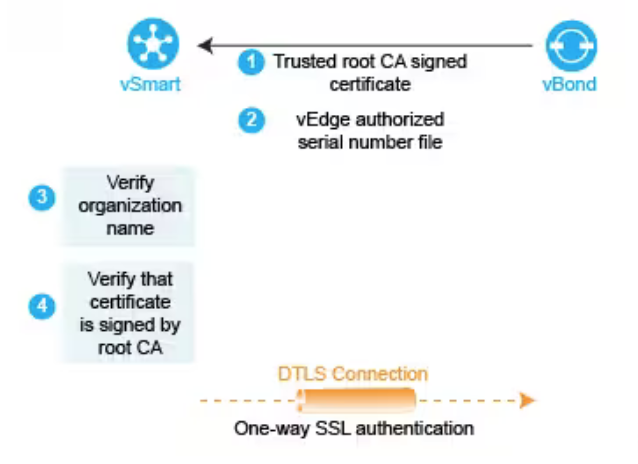 Cisco vSmart 
Cisco vSmart — це площина контролю системи SD-WAN. Контролери vSmart — це мозок оверлейної мережі («overlay fabric»). Вони надають маршрутизацію, політику та безпеку. Вони позиціонуються як маршрутизатори-концентратори в топології площини керування, і всі маршрутизатори vEdge взаємодіють з усіма контролерами vSmart.
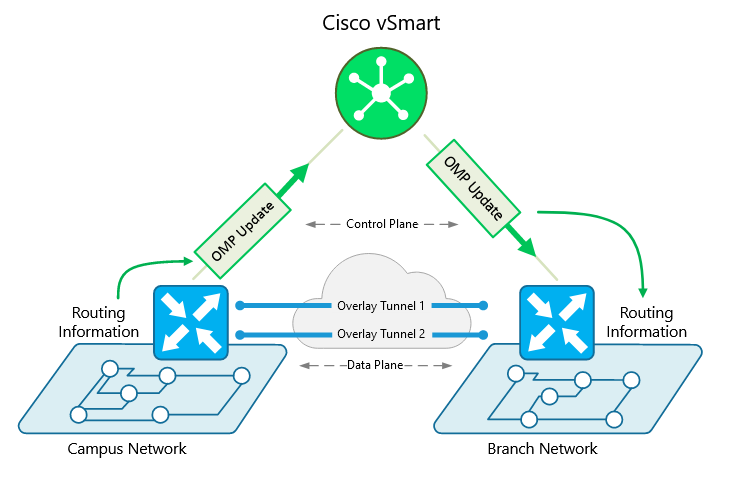 Cisco vEdge 
Пристрої Cisco vEdge представляють площину даних системи SD-WAN. Вони розташовані на межі глобальної мережі, створюють структуру мережі та приєднуються до накладання SD-WAN. Маршрутизатори vEdge обмінюються інформацією про маршрутизацію з контролерами vSmart через Overlay Management Protocol (OMP). Якщо, наприклад, у нас є кампусна мережа з OSPF. На пристроях vEdge маршрути OSPF перерозподіляються в структуру SD-WAN до контролерів vSmart через OMP, а потім контролери vSmart заповнюють цю інформацію про маршрутизацію на інших пристроях vEdge, якщо це вимагається топологією WAN.
Cisco vEdge:
• Встановлює безпечну площину керування за допомогою контролерів vSmart
• Реалізує політику маршрутизації з урахуванням рівня даних і програм 
• Експорт статистики продуктивності 
• Фізичний (100 МБ, 1 ГБ, 10 ГБ, 20+ ГБ) або віртуальний форм-фактор
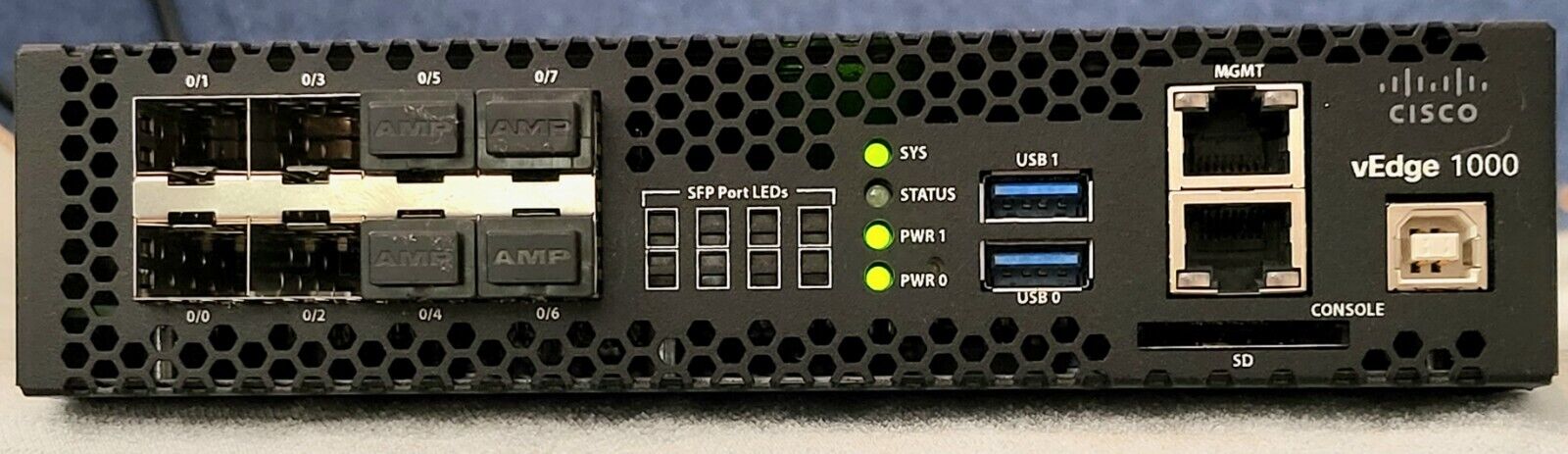 IOS XE SD-WAN Routers
1.     ISR & ASR Series: With IOS XE SD-WAN software image, SD-WAN capability can be enabled on select ISR 1000 series, ISR 4000 series and ASR 1000 series routers.
2.     ENCS: With IOS XE SD-WAN software image, SD-WAN capability can be enabled on select ENCS 5000 series platforms.
3.     vEdge Cloud and CSR 1000V are the cloud elements of the SD-WAN solution.
Viptela OS Routers
1.     vEdge-100: five fixed 10/100/1000 Mbps ports. Comes in three different flavors:
●      vEdge 100b: Ethernet only
●      vEdge 100m: Ethernet and integrated 2G/3G/4G modem
2.     vEdge-1000: 8 ports of fixed GE SFP
3.     vEdge-2000: 2 Pluggable Interface Modules
4.     vEdge-5000: 4 Network Interface Modules
5.     ISR 1100-4G: 4 GE WAN ports
6.     ISR 1100-4GLTE: 4 GE WAN ports, 4G LTE (CAT4)
7.     ISR 1100-6G: 6 GE WAN ports (4 GE and 2 SFP)
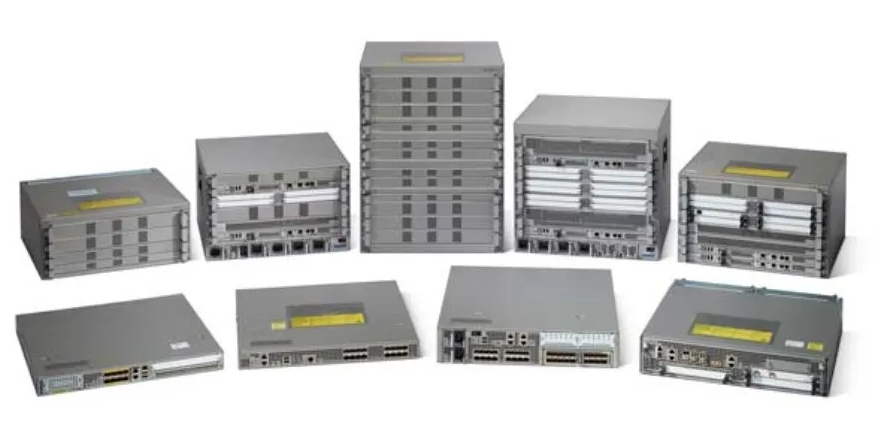 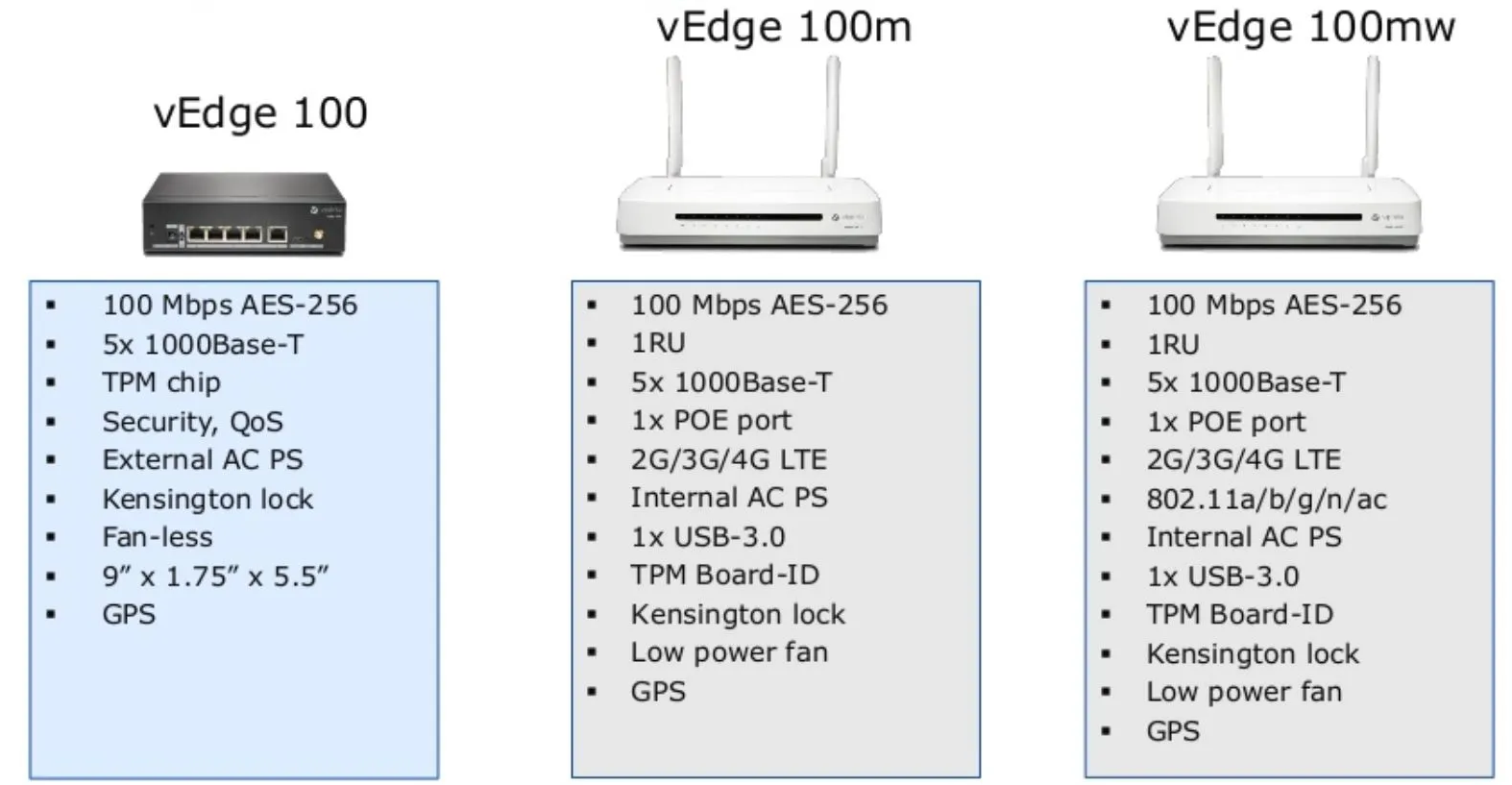 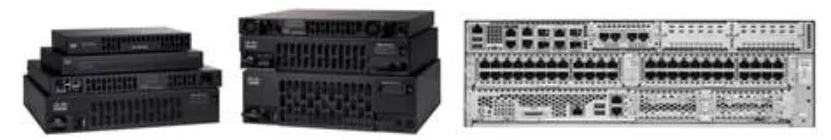 Overlay Management Protocol (OMP)
Контролери Cisco vSmart використовують Overlay Management Protocol (OMP) для керування структурою оверлейної мережі. 
Після приєднання до структури SD-WAN кожен маршрутизатор vEdge встановлює одне постійне безпечне з’єднання з контролером vSmart через кожен доступний транспорт. Потім ці з’єднання, зазвичай DTLS, використовуються vEdge для обміну інформацією про площину керування з контролером такі як префікси, криптографічні ключі та інформація про політику.
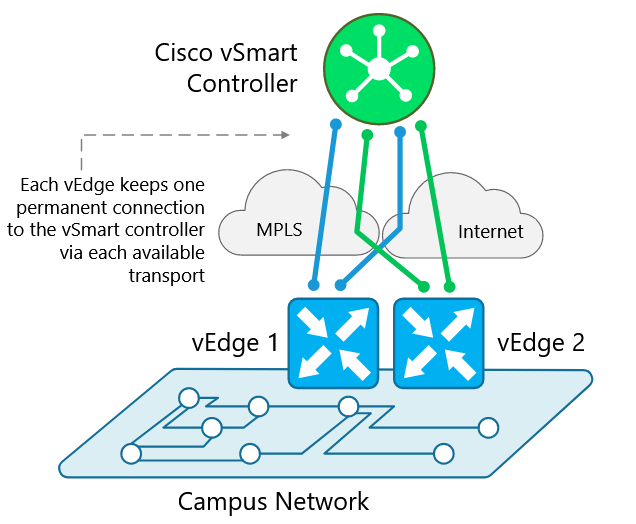 OMP розповсюджує три типи маршрутів:
 
Маршрути OMP (vRouter) — це префікси на локальному сайті, які перерозподіляються в OMP і рекламуються контролерам. Це можуть бути маршрути OSPF або BGP або будь-яка інша інформація про маршрутизацію, наявна на сайті. 
Маршрути TLOC (Transport locations) — це кінцеві точки тунелів на маршрутизаторах WAN Edge, які підключаються до транспортних мереж. Ці маршрути представлені трьома компонентами: IP-адресою системи, кольором посилання та типом інкапсуляції. 
Маршрути служб (Service routes)використовуються для обміну такими службами, як брандмауер, IPS, оптимізація для окремих програм і балансувальники навантаження.
Коли контролери запущені, вони повинні встановити безпечні з’єднання між собою. На даний момент є два варіанти на вибір, коли мова йде про базовий безпечний протокол: 
TLS, який використовує транспорт TCP,
DTLS, який використовує транспорт UDP. За замовчуванням усі контролери використовують параметр DTLS. 

На прикладі нижче кожне ядро на vManage та vSmart створює постійне з’єднання DTLS з vBond, що призводить до чотирьох з’єднань між vManage та vBond і двох з’єднань між vSmart і vBond.
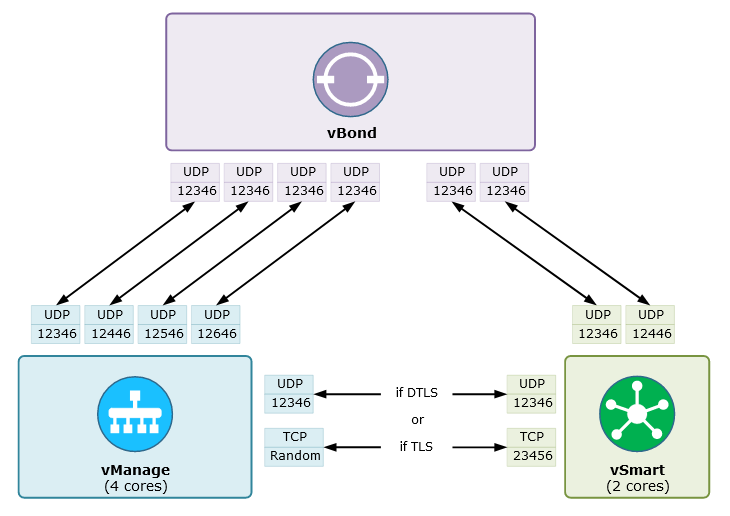 Коли контролери SD-WAN розгорнуті та отримають дійсні сертифікати, периферійні маршрутизатори WAN можуть почати процес адаптації. На цьому етапі найважливіше — переконатися, що пристрої vEdge мають доступ до всіх контролерів через усі доступні транспортні засоби.
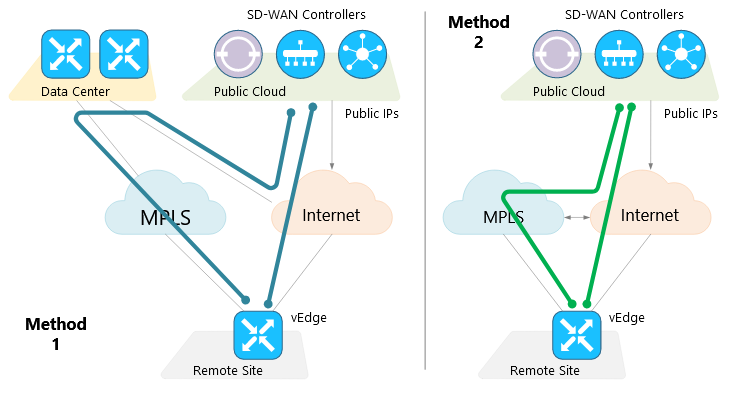 Основні принципи Cisco SD-WAN
1. Відокремлення транспорту від сервісної сторони мережі
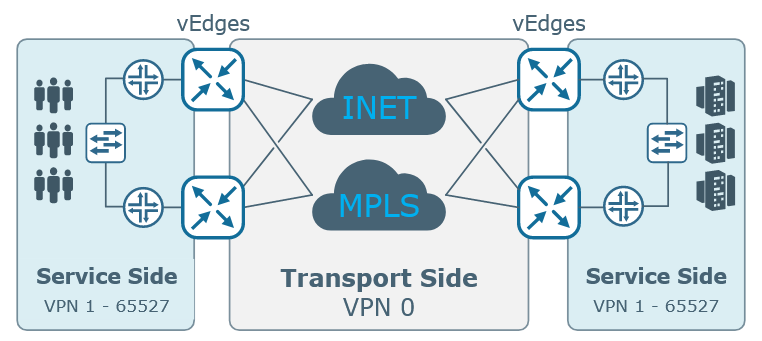 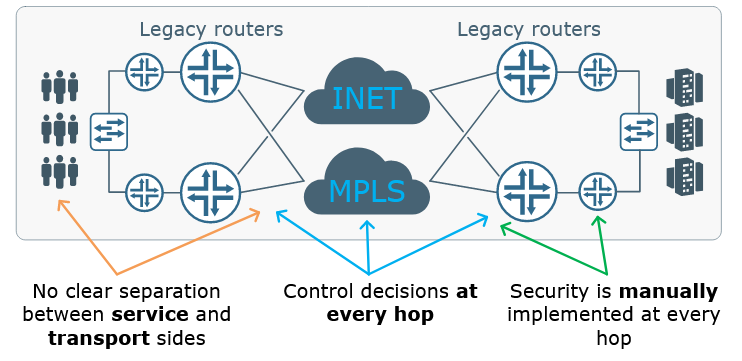 Традиційна WAN без чіткого поділу між сервісною та транспортною сторонами та основні неефективності.
Cisco SD-WAN розділяє транспортну частину мережі на виділений транспортний сегмент - VPN0. Функція транспортної сторони полягає в маршрутизації пакетів від одного транспортного маршрутизатора до іншого. Маршрутизатор на транспортній стороні повинен знати лише те, як дістатися до маршрутизатора призначення з іншого боку транспортної хмари. Йому не потрібно знати про будь-які префікси на стороні служби.
2. Розділення площин контролю, даних і керування
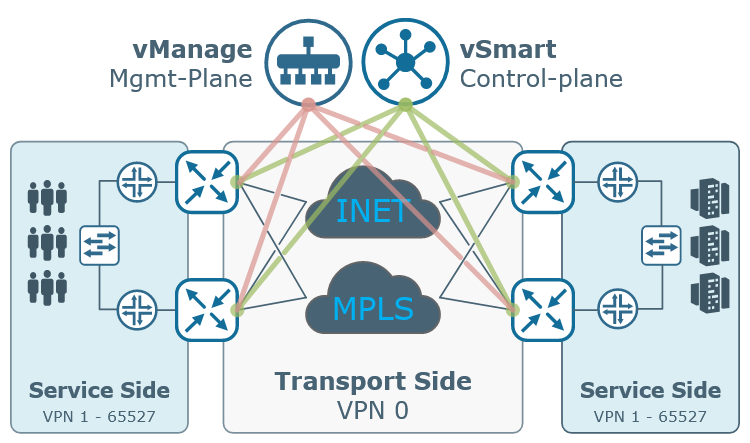 Реалізація площини контролю та керування в централізованих контролерах має багато додаткових переваг порівняно з традиційною децентралізованою архітектурою:
 
Централізовані контролери не повинні лежати на шляху передачі даних, і вони можуть бути де завгодно на транспортній стороні - локально, у постачальника приватної хмари або використовуватися як SaaS від MSP. 
Централізованими контролерами можуть бути віртуальні пристрої (ВМ) або програмні контейнери, які використовують готове обладнання для обчислень і зберігання даних. 
Проблеми з масштабуванням, пов’язані з протоколами розподіленої маршрутизації, такими як OSPF, IS-IS і BGP із повною сіткою, на транспортній стороні мережі усуваються. Однак пристрої роботи в режимі SD-WAN все ще можуть запускати ці протоколи з іншими пристроями, що не є SD, якщо це необхідно. 
Мережа може досягти сегментації без необхідності використання складних протоколів сигналізації, таких як MP-BGP, VRF, MPLS тощо.
3. Автоматично захищена площина даних
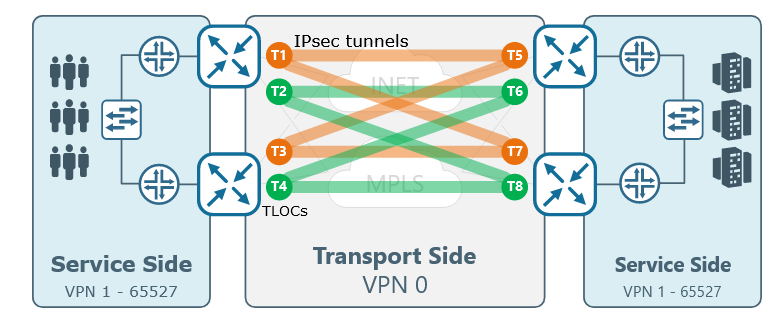 Cisco SD-WAN використовує автоматичне встановлення тунелів IPsec над кожним транспортом WAN. Коли маршрутизатор vEdge крайнього пристрою приєднується до рівня керування Cisco SD-WAN, він автоматично намагається сформувати тунель IPsec до будь-якого іншого транспортного інтерфейсу vEdge, про який йому відомо.
 Така поведінка призводить до повної сітки тунелів IPsec між усіма транспортними посиланнями всіх vEdges, які не знаходяться в тому самому місці (з однаковим ідентифікатором сайту). Тунелі IPSEC використовують PSK для кращої продуктивності. Контролер vSmart надсилає сетифікати на пристрої та регулярно змінюєє їх. Він використовує захищений канал встановленого з’єднання DTLS для завантаження ключів на всі краї. 
Крім того, маршрутизатори vEdge обмінюються ключами шифрування, пов’язаними з цими тунелями IPsec, через контролер vSmart, що є значним покращенням порівняно з традиційною глобальною мережею.
4. Керування оверлейною мережею крізь централізовані політики
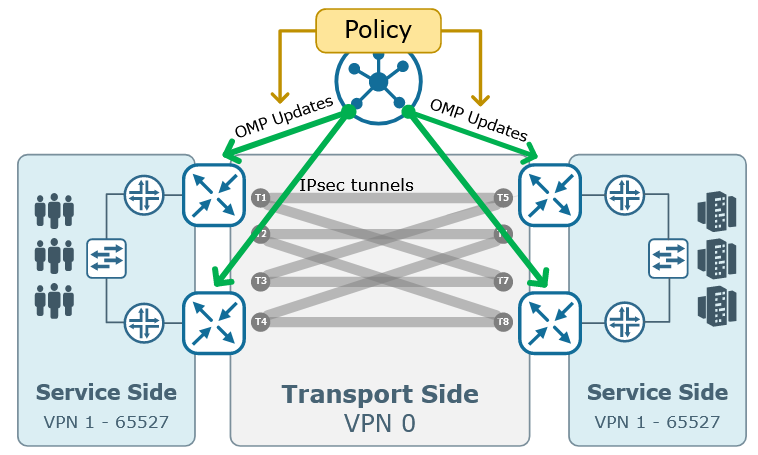 Централізована політика, налаштована на vSmart, впливає на те, як інформація про маршрутизацію контролера розміщується між периферійними маршрутизаторами WAN. Це дозволяє адміністраторам мережі застосовувати зміни маршрутизації всієї мережі без необхідності налаштовувати кожен пристрій вручну.
Cisco SD-WAN було розроблено з урахуванням автоматизації та розширюваності. Cisco vManage надає північний RESTful API, які дозволяють клієнтам створювати власну унікальну бізнес-логіку на основі рішення SD-WAN. Наприклад, підприємства можуть інтегрувати свої існуючі інструменти OSS (Operational Support System) і BSS (Billing Support System) і використовувати телеметричні дані, автоматизувати створення і життєвий цикл інцидентів, а також автоматизувати розгортання нових послуг.
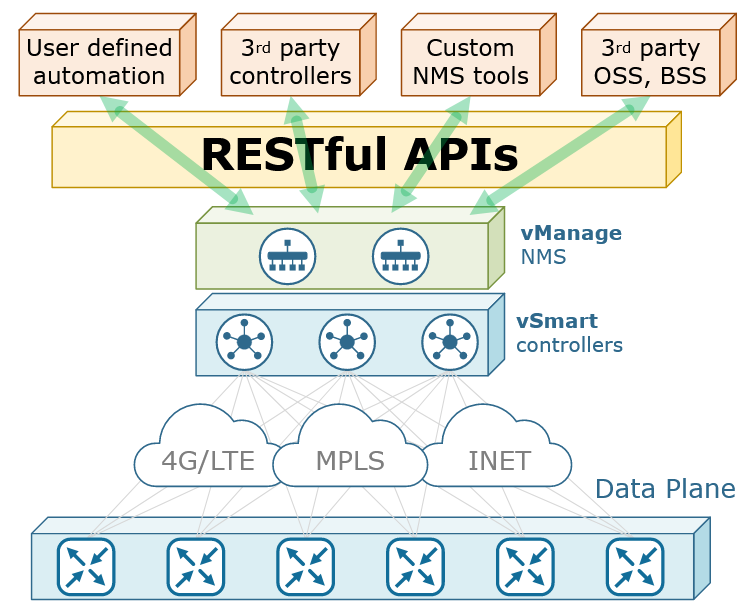 Північний API також відкриває новий світ можливостей для мережевих інженерів. Багато тривіальних операційних завдань, які потребують багато часу та зусиль у великомасштабному середовищі, можна легко автоматизувати. 

Наприклад, аудит конфігурації, аудит мережі/безпеки, звіти про інвентаризацію, автоматичне резервне копіювання/відновлення, інтеграція інструментів сторонніх розробників тощо.
API vManage REST надають безмежні можливості для автоматизації користувацьких завдань. По суті, ви можете написати програмне забезпечення, яке може взаємодіяти з рішенням Cisco SD-WAN без нагляду людини. У найпростіших випадках це програмне забезпечення буде сценарієм python. Однак для більш просунутих сценаріїв можна використовувати складні плейбуки Ansible.
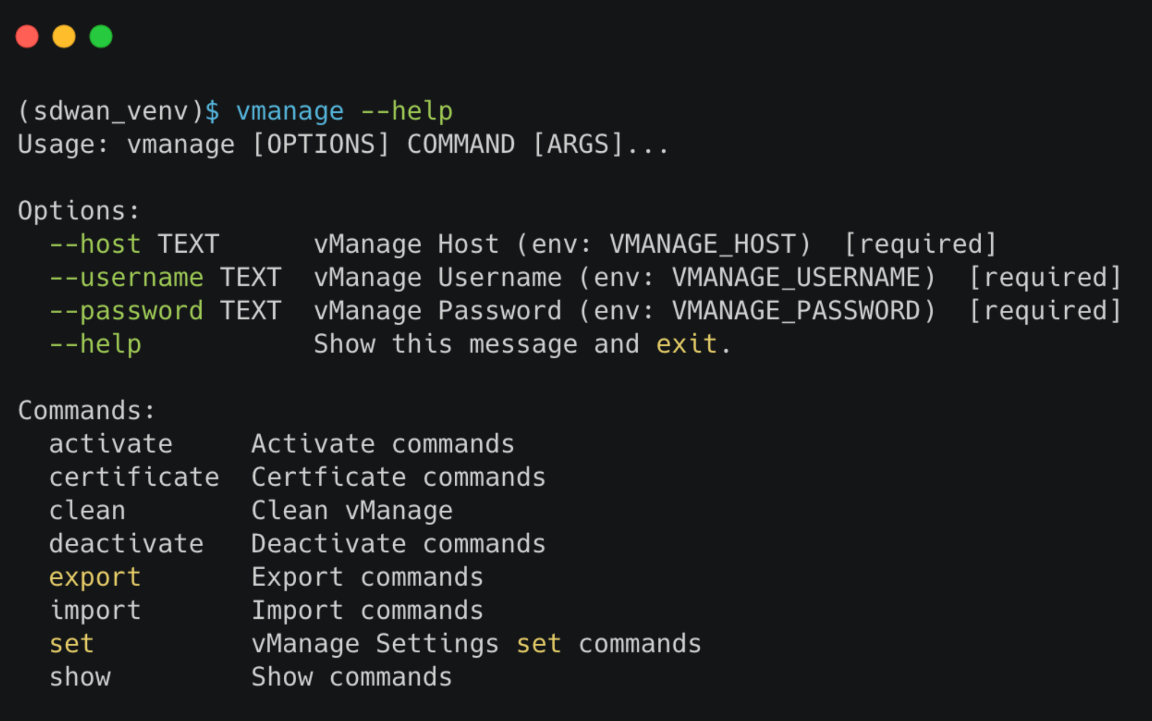 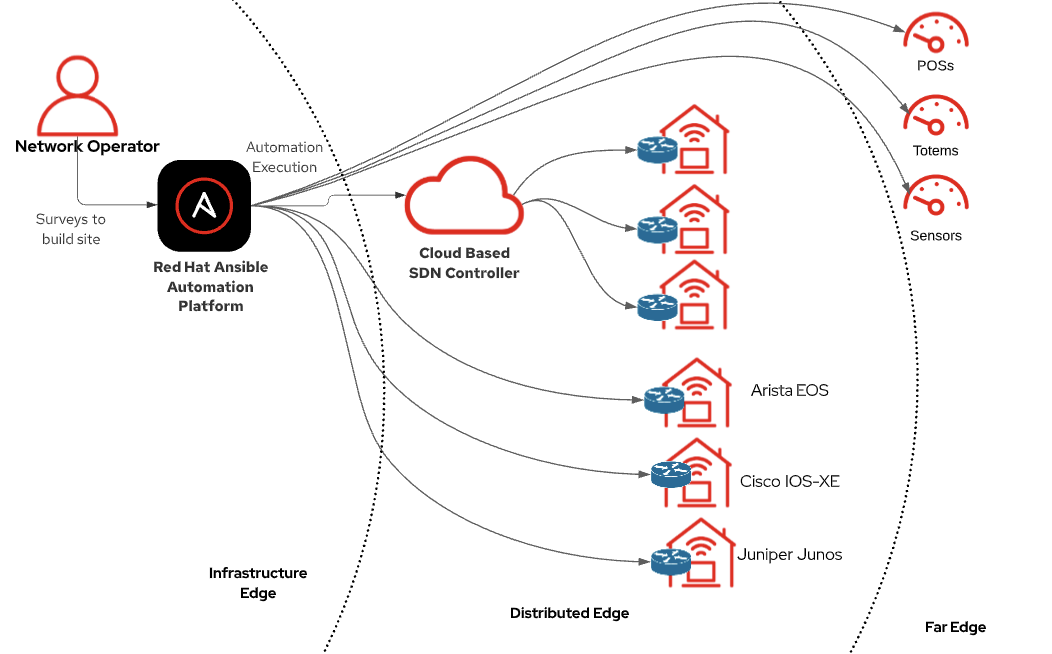 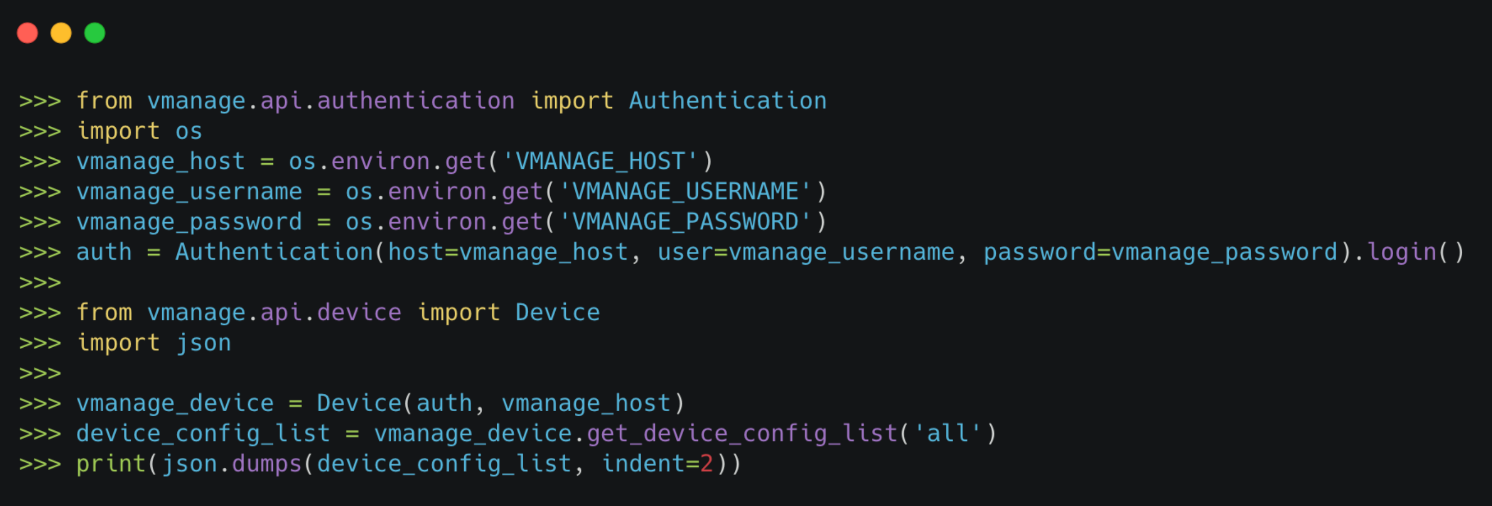 Одна з переваг vManage RESTful API полягає в тому, що їх можна використовувати іншими контролерами домену, такими як Cisco DNA Center або Cisco ACI, щоб забезпечити єдину площину управління для кількох технологічних вертикалей. Це дозволяє створити єдиний інструмент для оркестровки послуг, налаштування, адміністрування та усунення несправностей. Така інтеграція може нарешті дозволити повномасштабну мережу на основі намірів, яка зможе реалізувати бізнес-наміри по всій інфраструктурі від користувача до додатків і хмари.
 












Технічно API REST також дозволяють інтегрувати контролери SD-WAN, що не належать Cisco, але на поточному етапі взаємодія між постачальниками SD-WAN відсутня.
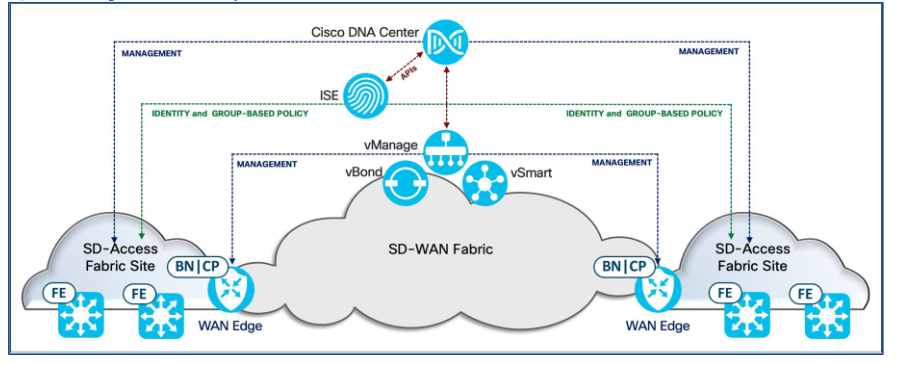 Cisco SD-WAN Python SDK
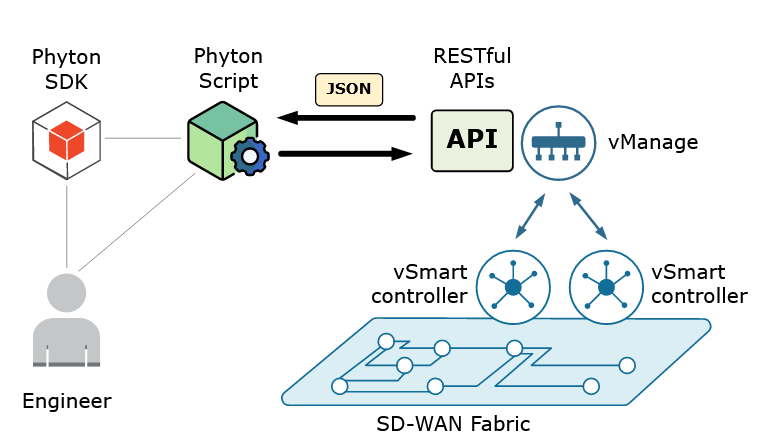 Кілька типових випадків використання: 
Інтеграція програмного забезпечення з іншими платформами; 
Програмне відстеження стану пристрою та реагування на зміни; 
Управління політиками та шаблонами пристроїв в автоматизованому режимі; 
Автоматичне резервне копіювання та відновлення; 
інтеграції CI/CD; 
Автоматичний запит і агрегування статистики пристроїв і трафіку.
Cisco SD-WAN API
Програмне забезпечення Cisco SD-WAN надає REST API, який є програмним інтерфейсом для керування, налаштування та моніторингу пристроїв у накладеній мережі. Ви отримуєте доступ до REST API через веб-сервер vManage.
Виклики Cisco SD-WAN REST API розкривають функціональні можливості програмного та апаратного забезпечення, а також звичайних операцій, які ви виконуєте для обслуговування пристроїв SD-WAN та самої накладеної мережі. У термінології REST API кожна з цих функцій або операцій називається ресурсом. Ресурс - це об’єкт із типом, пов’язані дані, взаємозв’язки з іншими ресурсами та набір методів, які із ним працюють.
Ресурси згруповані в колекції. Кожна колекція містить один тип ресурсу, тому є однорідною. У REST API колекція ресурсів присутня на верхньому рівні API. Ресурси SD-WAN REST API згруповані у наступні колекції:
Адміністрування
Керування сертифікатами
Конфігурація
Інвентаризація пристрою
Моніторинг
Моніторинг у реальному часі
Інструменти для пошуку та усунення несправностей
Вивчення API за допомогою vManage API Explorer
Ви можете вивчити документацію API і навіть випробувати її, увійшовши до ресурсу apidocs на вашій платформі vManage як:
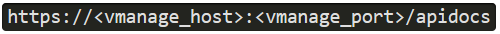 Спробуйте: https://devasc-sdwan-1.cisco.com/apidocs/
Увійдіть, використовуючи ім'я користувача devnetuser та пароль RE!_Yw519_27.
Після входу в систему ви побачите список функціональних груп API.
vManage's Embedded API Library
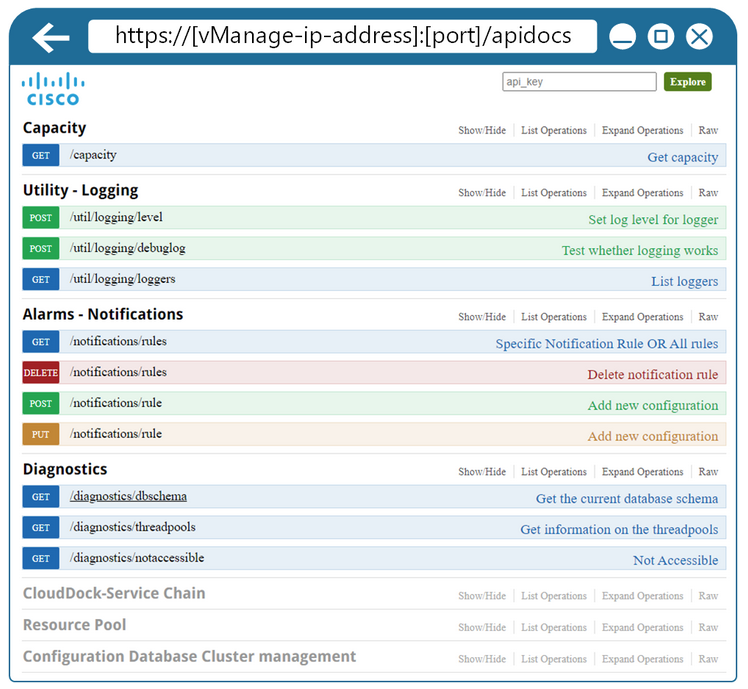 Документацію поділено на кілька основних категорій викликів API: 
Керування сертифікатами 
Конфігурація 
Інвентаризація пристроїв 
Моніторинг у реальному часі 
Інструменти усунення несправностей 

Коли ви вибираєте певний клас API. У документації показано його клас відповіді, необхідні параметри та повернуті коди стану.
Вибір GET /system/device/{deviceCategory} покаже детальну інформацію про те, як використовувати API для отримання списку пристроїв для цієї категорії.
Створення списків Деталей інвентаризації пристрою за допомогою методу GET
Важливими моментами, на які слід звернути увагу на цьому зображенні, є наступні:

    Тип вмісту відповіді (Response Content Type) - В даному випадку відповідь буде у форматі JSON, тому вам слід бути готовими до синтаксичного аналізу JSON.
    Параметри (Parameters) - Це параметри, які ви можете передати у виклик API для фільтрації повернутих даних.
    Повідомлення відповідей (Response Messages) - Список HTTP-кодів, які можна повернути.
    «Спробуйте!» (Try it out!) - Це кнопка активації внизу сторінки.

Встановіть для параметра deviceCategory значення vedges, а для параметра model - vedge-cloud, а потім натисніть Try it out!. Натискання цієї кнопки виконує виклик API та передає параметри для фільтрування результатів лише для моделей vEdge Cloud в інвентаризації пристрою.
Примітка: Аутентифікація не потрібна при використанні «Спробуйте!» від vManage, оскільки ви вже ввійшли в користувацький інтерфейс vManage і маєте відповідні привілеї.
Області цього подання, на які слід звернути особливу увагу:

URL-адреса запиту (Request URL) - Це URL-адреса, яка використовується для надсилання запиту. Ім'я вузла, яке відображається в цій URL-адресі, є IP-адресою цього вузла vManage.
Тіло відповіді (Response Body) - У цьому випадку зверніть увагу на host-name, system-ip і version.
Код відповіді (Response Code) - В даному випадку ми отримали «200», що означає «Успіх».
Дякую за увагу!